詰田川
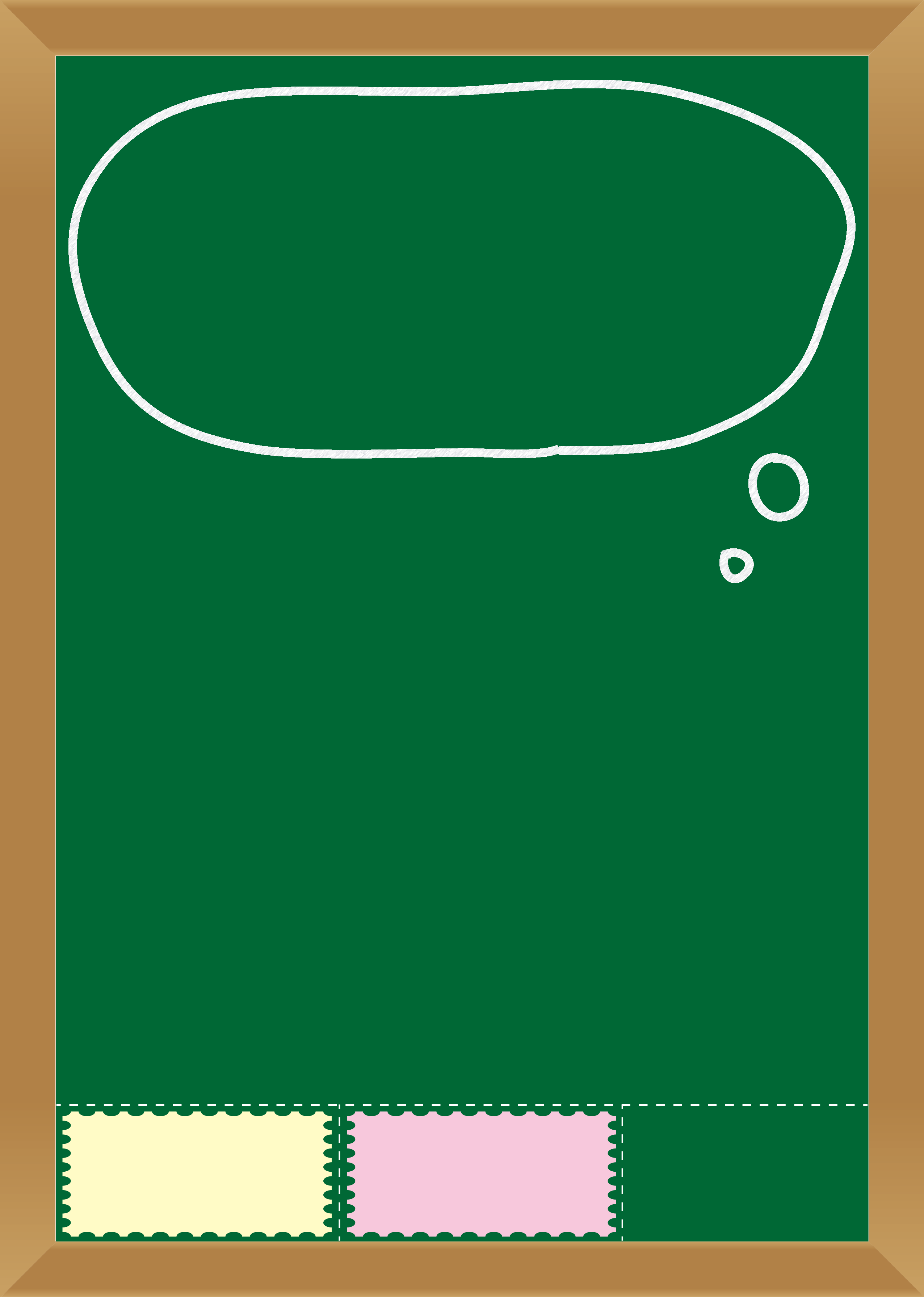 ﾛｰｿﾝ
↓国際ﾎﾃﾙ
旧11号
ﾏﾙﾖｼ
中原ビル
OPEN!
カマタマ
カフェ
参加費無料
認知症の方や、そのご家族の介護の息抜きに、、、。
認知症にご興味のある方、どなたでも大歓迎です。
毎月　第２月曜日（祝日の場合第３月曜日）
４／１２　室内レクリエーション
　５／１０　ブロック折り紙
　６／１４　熱中症予防
　７／１２　大人の塗り絵
　８／１６　健口体操
　９／１３　8020お口のケア
１０／１１　懐かしい歌を歌おう
１１／　８　指を使って脳トレ
１２／１３　クリスマス会
　１／１７　椅子に座って脳トレ
　２／１４　福笑い作成
　３／１４　健康指導
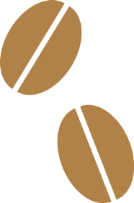 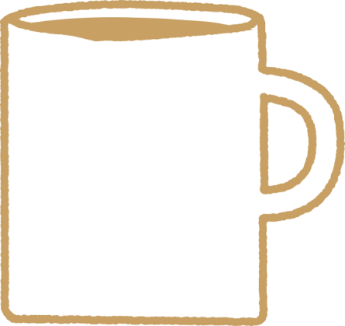 内容が変更になる場合があります。
連絡先
カマタマーレ
スポーツクラブ
070-5512-7625
開催場所：高松市
木太町6区3234-8
中原ビル２階
開催時間
１３：００～
　１５：００